Séminaire national BTS Maintenance des Systèmes –  Lycée Raspail Paris 
13 et 14 novembre 2014
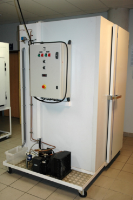 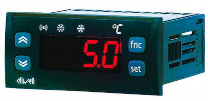 La sous-épreuve E 53 (option SEF)  Conduite d’une installation
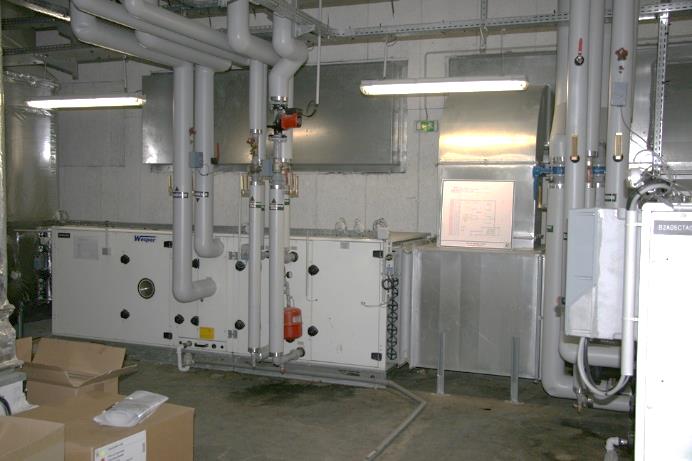 Serge Sandre – Lycée Raspail Paris
1
La sous-épreuve E53 : Conduite d’une installation
1. Définition de la sous épreuve
Cette sous-épreuve a pour objectif d’évaluer l’aptitude du candidat à :
-  	réaliser les opérations de mise en service et d’arrêt d’une installation de production énergétique en respectant les prescriptions et les procédures prévues ;
- 	réaliser les opérations de conduite d’une installation de production énergétique en fonctionnement afin de répondre à la demande du client.
Cette sous-épreuve a pour objet de valider tout ou partie de chacune des compétences suivantes :
2
2
La sous-épreuve E53 : Conduite d’une installation
1.Définition de la sous épreuve
3
La sous-épreuve E53 : Conduite d’une installation
2. Déroulement de la sous épreuve
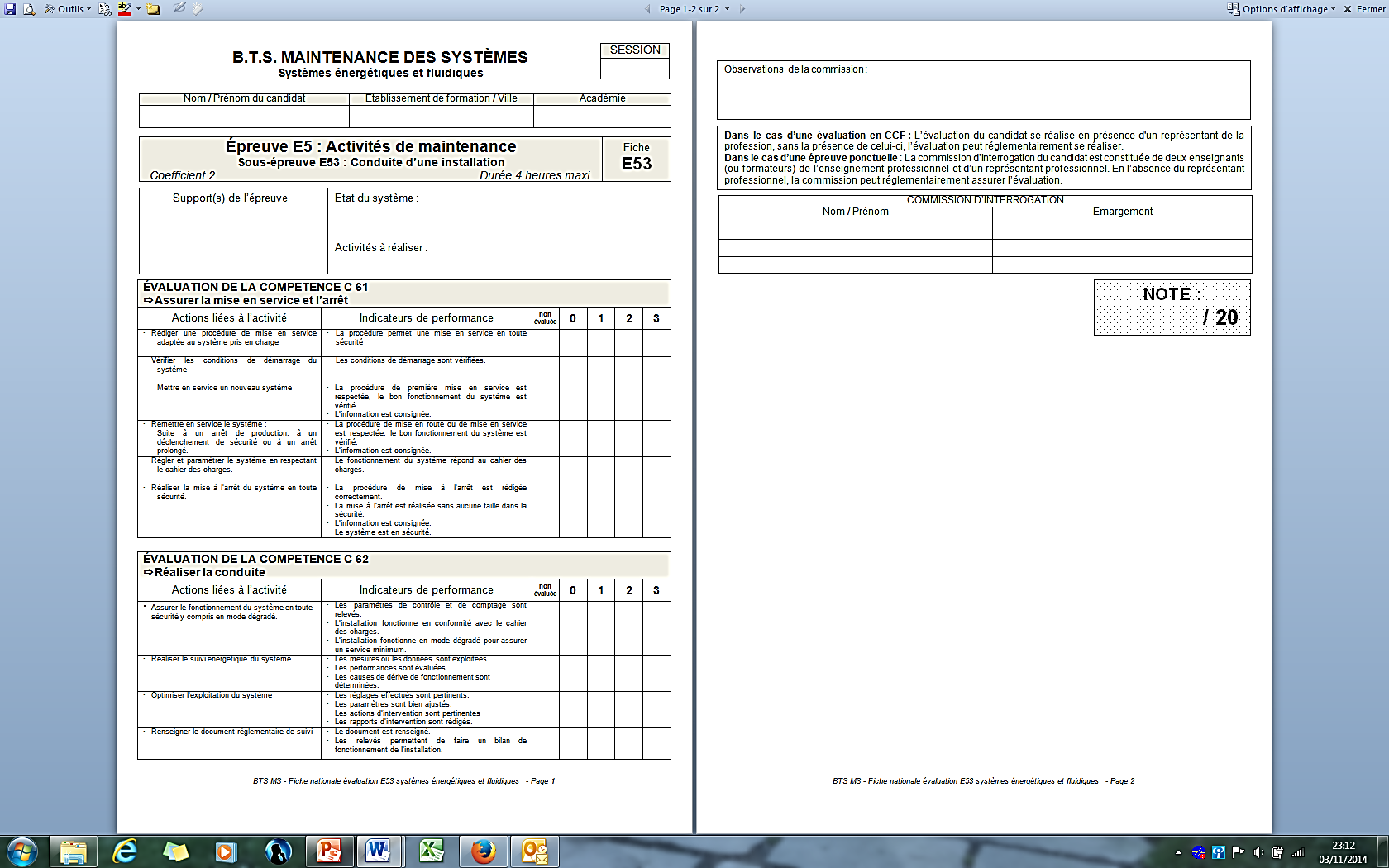 Fiche nationale
E53
4
La sous-épreuve E53 : Conduite d’une installation
2. Déroulement de la sous épreuve
Pour chaque situation d’évaluation, il est fourni au candidat :

	- un bien en état de fonctionnement
	- le dossier technique du bien
	- un ordre de travail précisant la problématique de conduite
Le candidat dispose également des appareils de mesure, de l’outillage et des équipements de protection, qu’il doit choisir en fonction de son intervention.
5
La sous-épreuve E53 : Conduite d’une installation
2. Déroulement de la sous épreuve
Présentation du support de l’épreuve
Cogénération
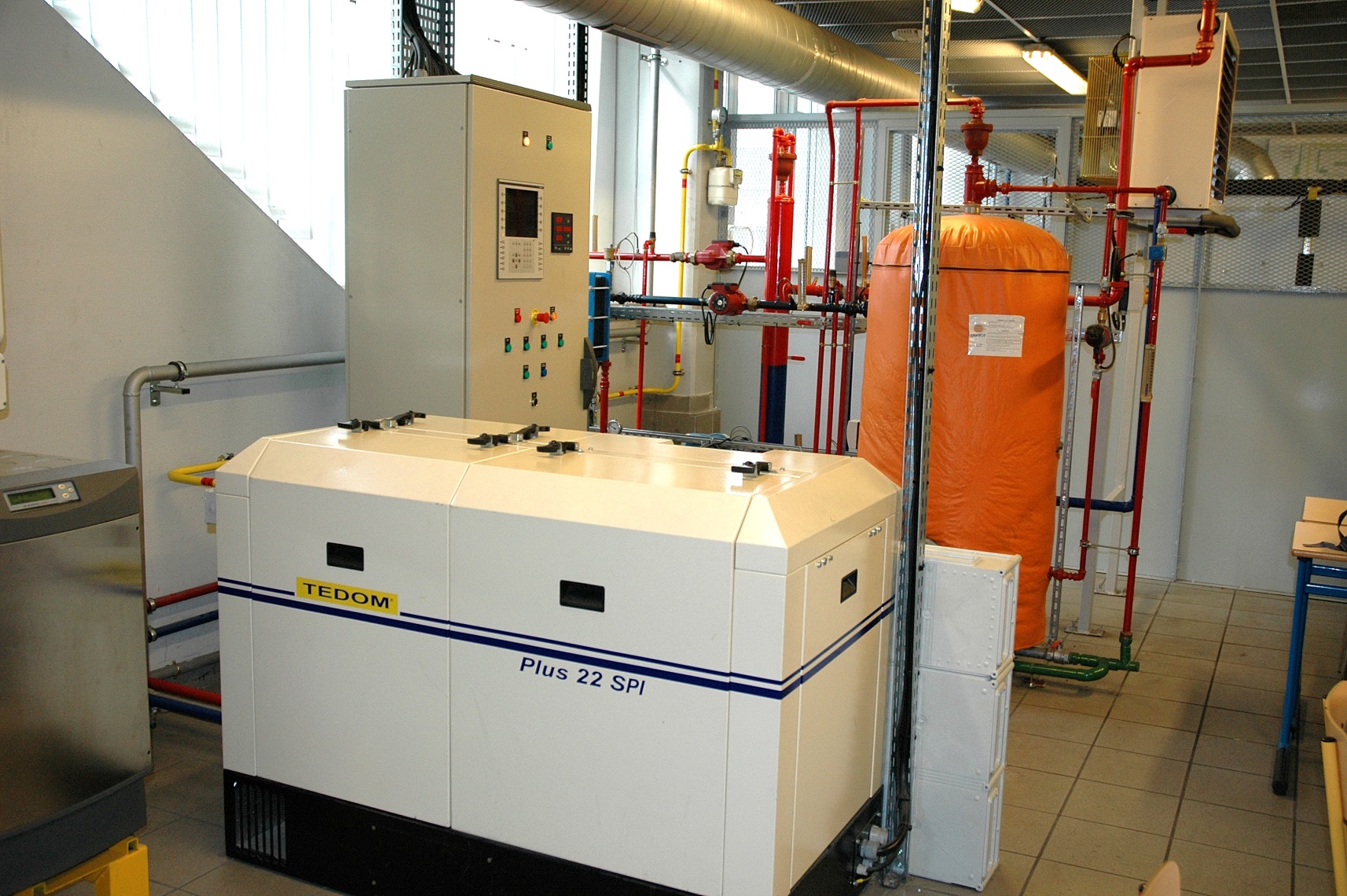 6
La sous-épreuve E53 : Conduite d’une installation
2. Déroulement de la sous épreuve
Présentation du support de l’épreuve
Régulation
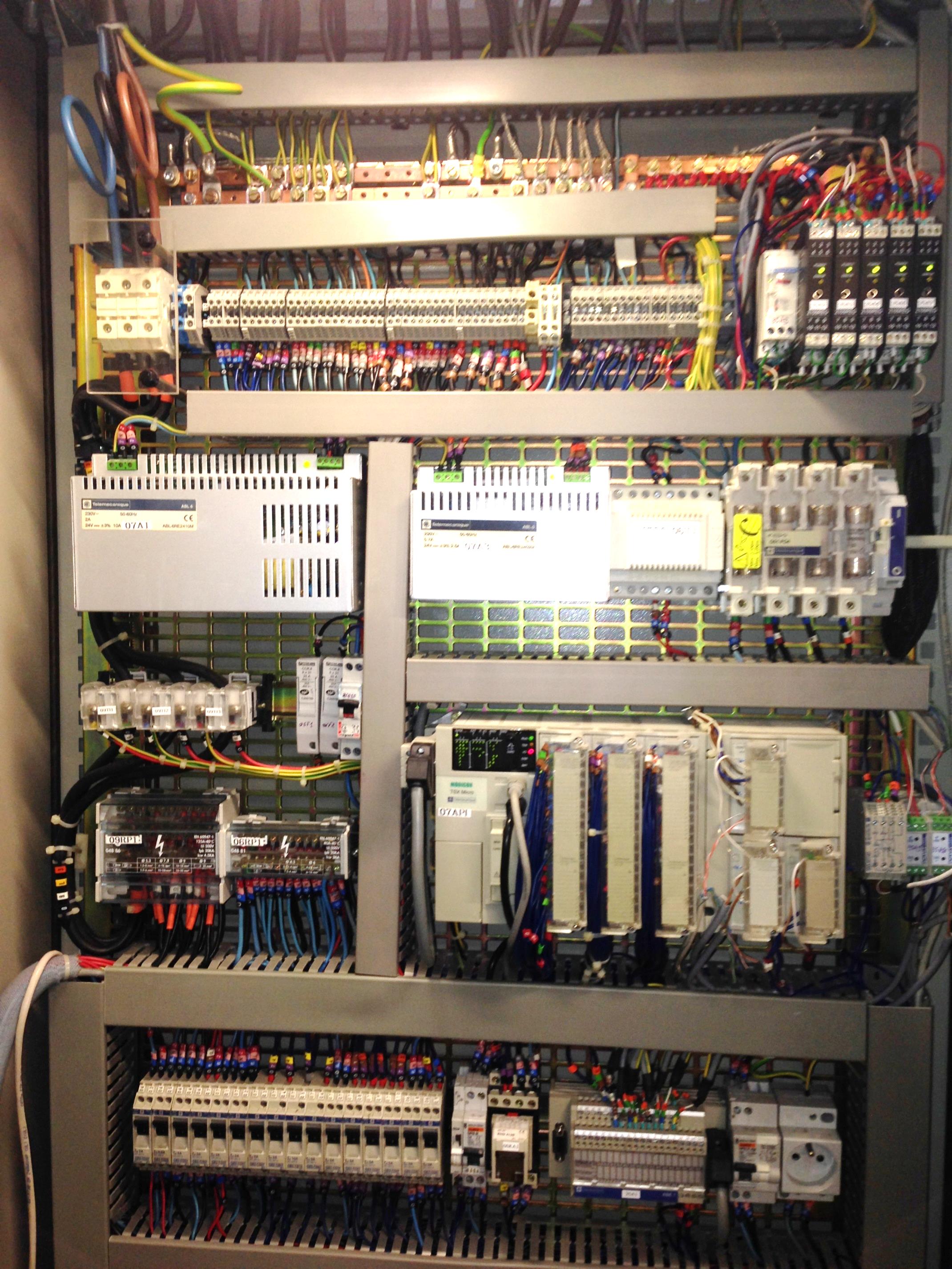 Automate assurant la gestion et la régulation de la boucle primaire et d’ECS.
7
La sous-épreuve E53 : Conduite d’une installation
2. Déroulement de la sous épreuve
Présentation du support de l’épreuve
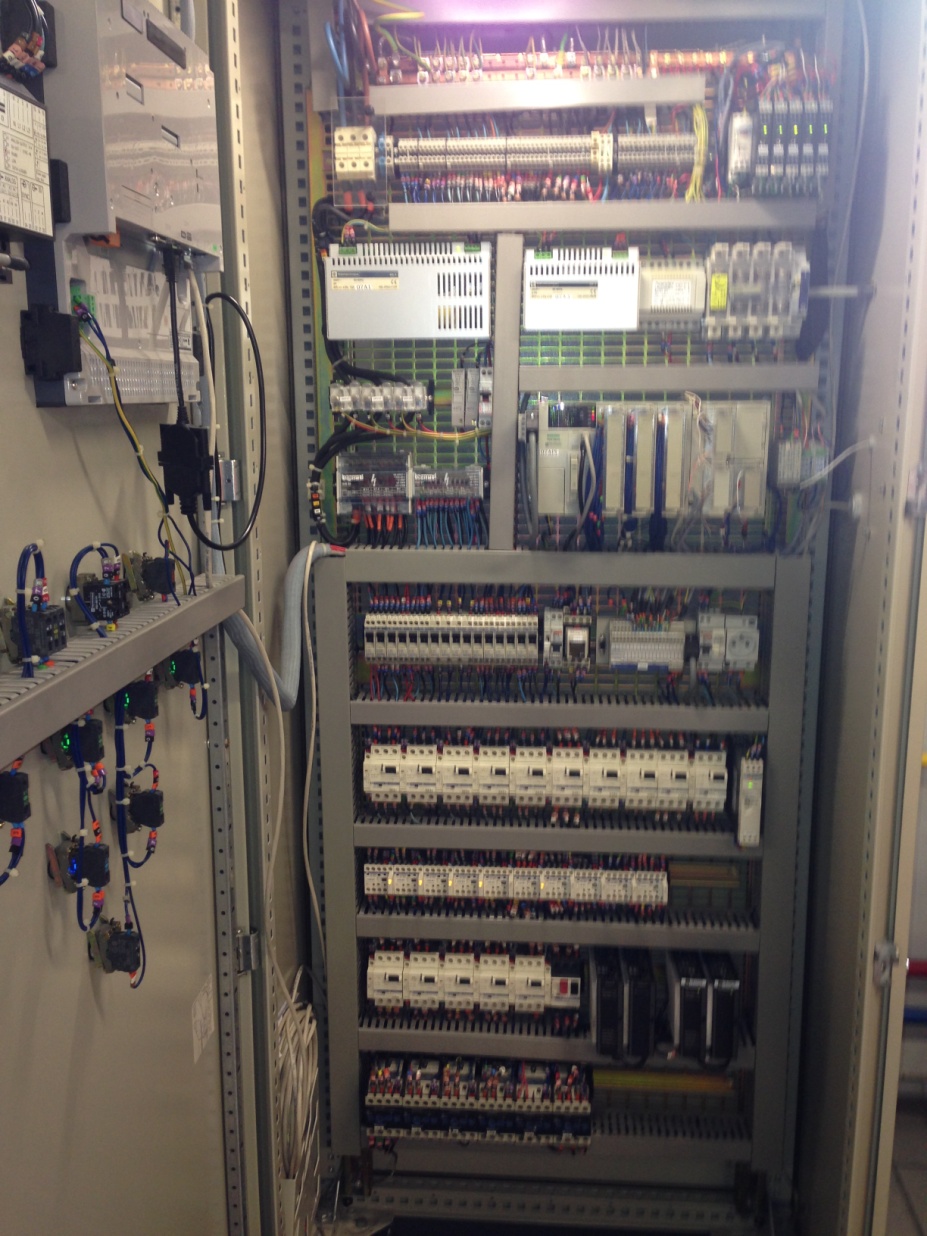 Armoire électrique
8
La sous-épreuve E53 : Conduite d’une installation
2. Déroulement de la sous épreuve
Un ordre de travail est donné au candidat
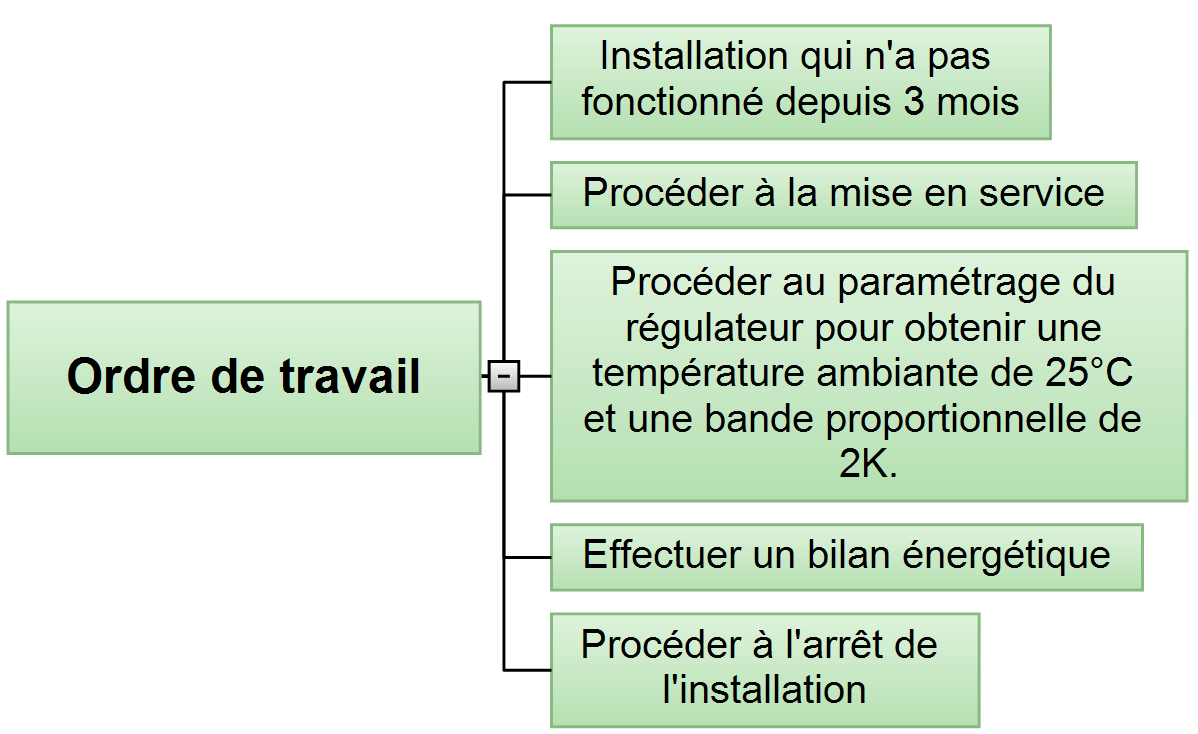 9
La sous-épreuve E53 : Conduite d’une installation
3. La méthodologie de conduite
10
La sous-épreuve E53 : Conduite d’une installation
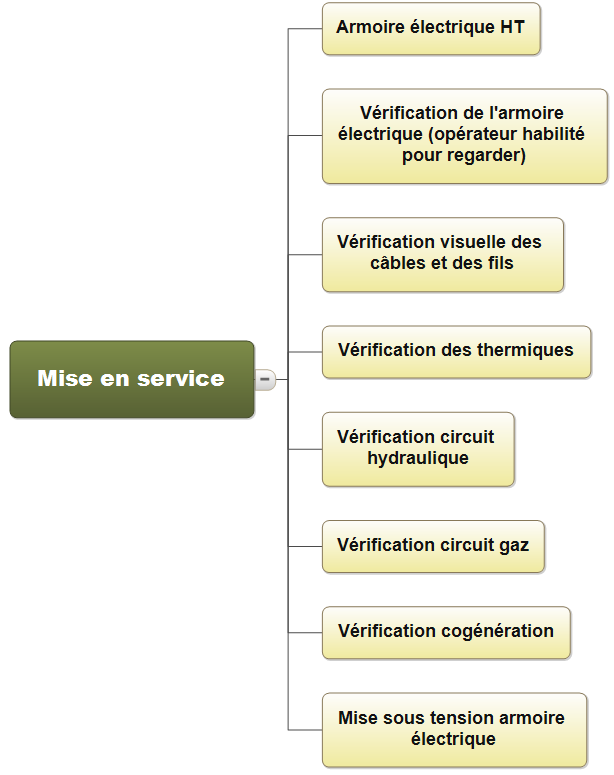 Mise en service
11
La sous-épreuve E53 : Conduite d’une installation
Exemple de vérification
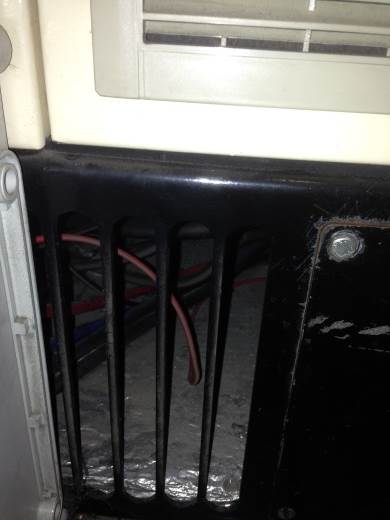 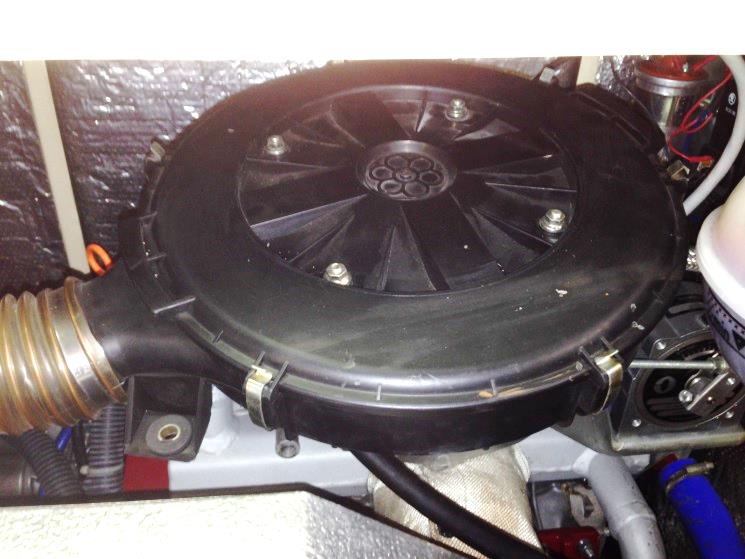 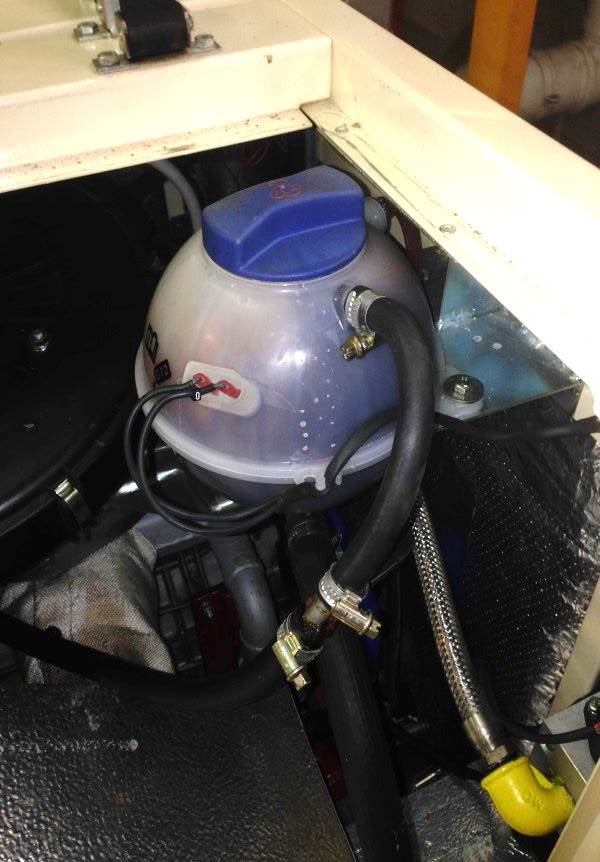 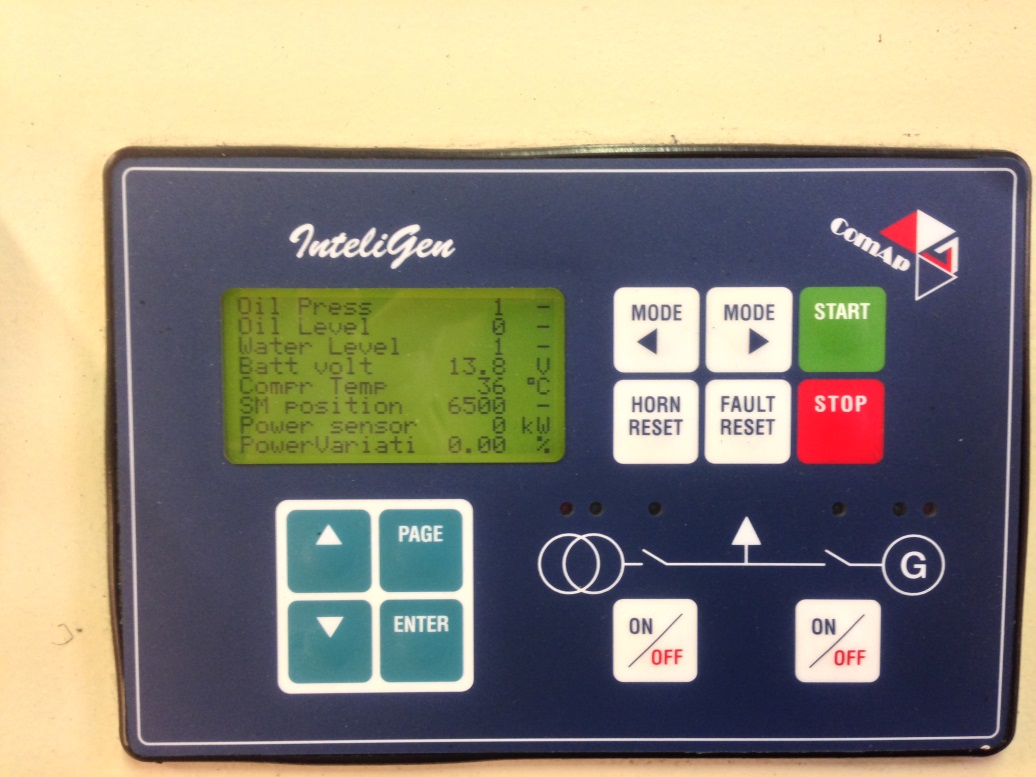 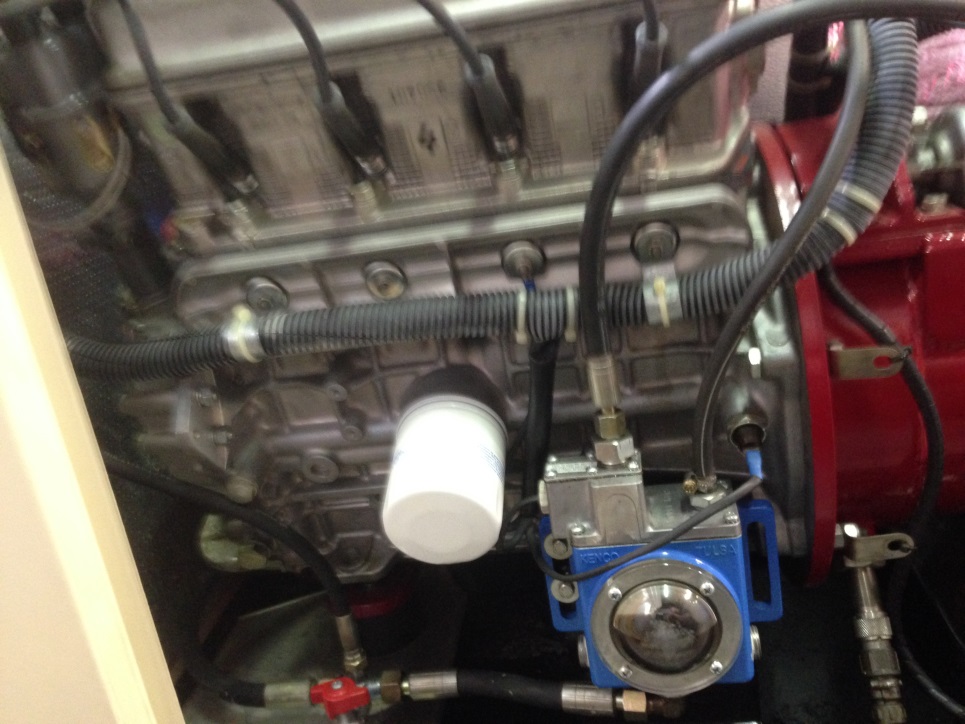 12
La sous-épreuve E53 : Conduite d’une installation
Vérifier les conditions de démarrage du système
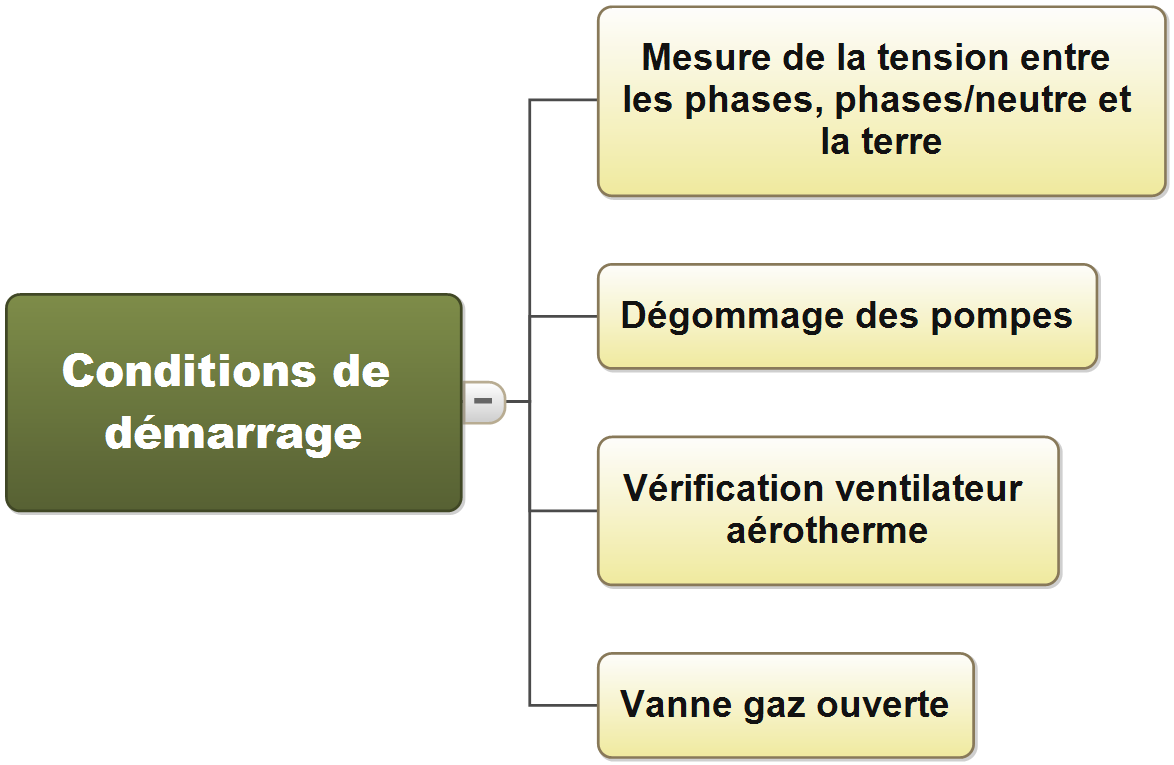 13
La sous-épreuve E53 : Conduite d’une installation
Mettre en service
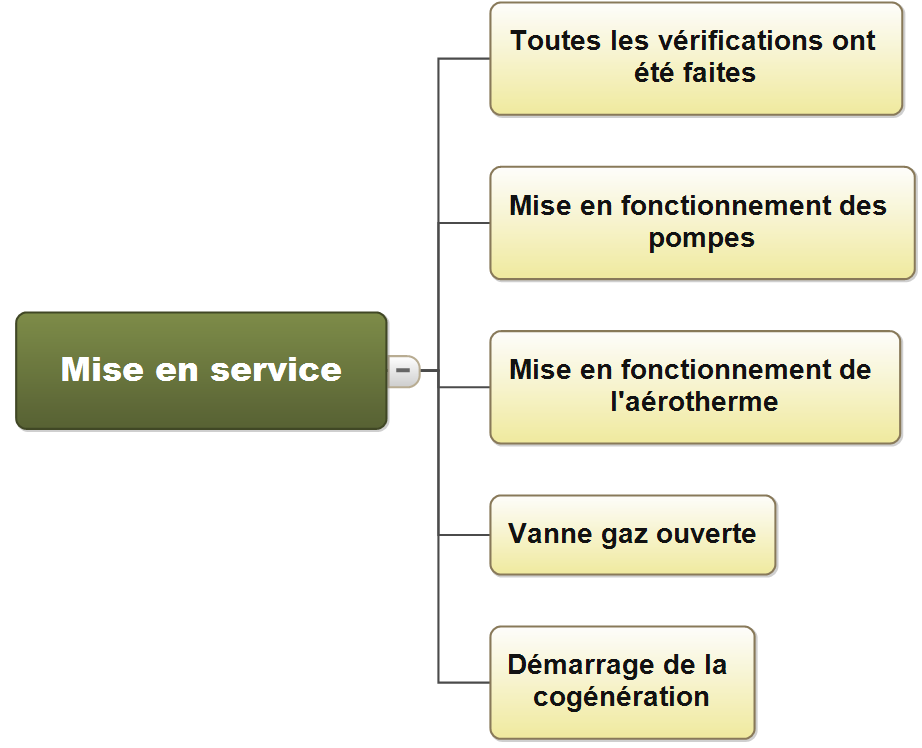 14
La sous-épreuve E53 : Conduite d’une installation
Régler et paramétrer le système
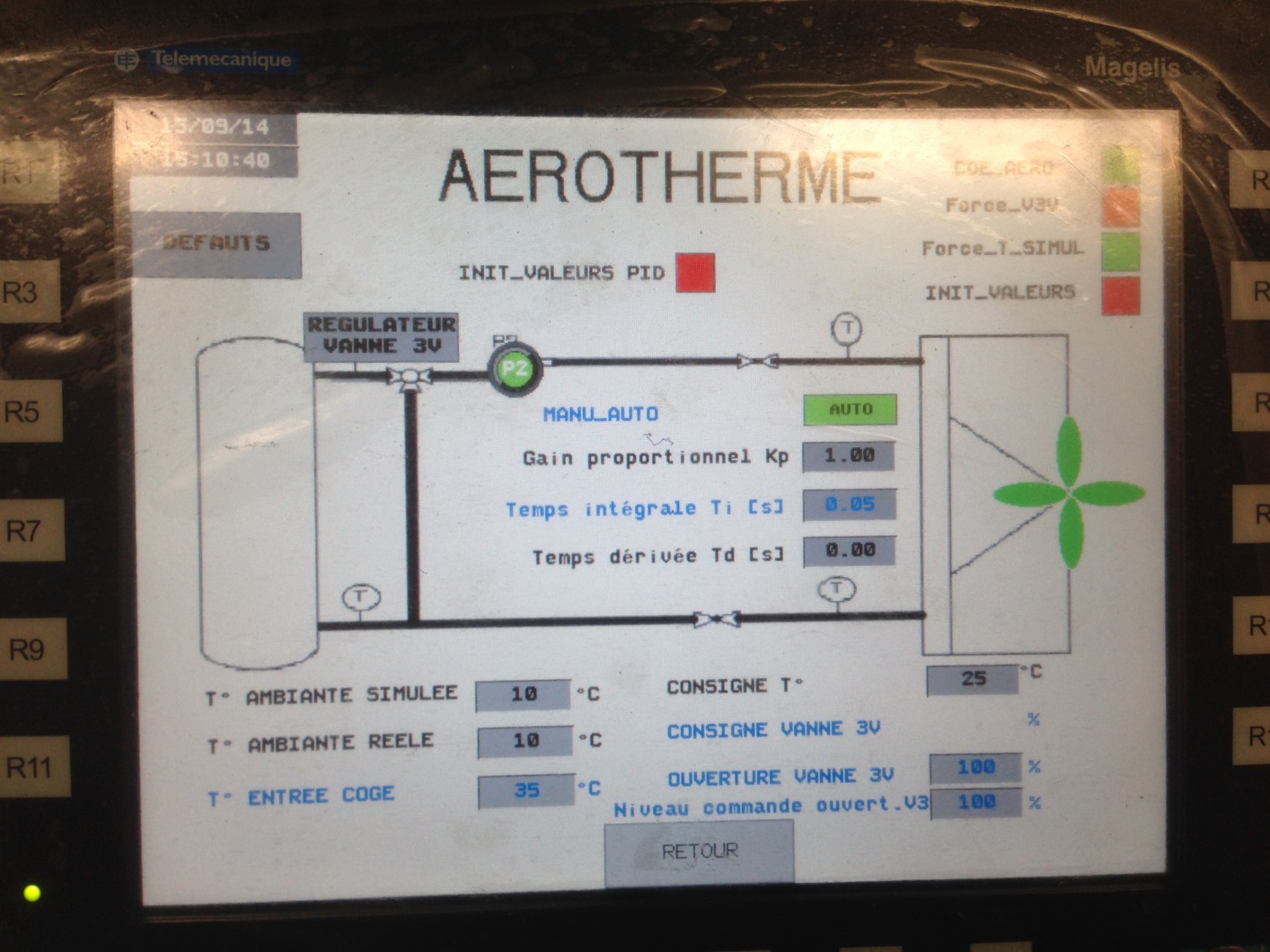 w = 25°C
XP = 2K
15
La sous-épreuve E53 : Conduite d’une installation
Il est demandé d’effectuer une campagne de mesures afin de pouvoir calculer :
la puissance consommée par la cogénération
la puissance thermique 
la puissance électrique
le rendement de la machine
Pour finir :
établir un compte rendu d’intervention
remplir le cahier de suivi de l’installation.
Réaliser le suivi énergétique
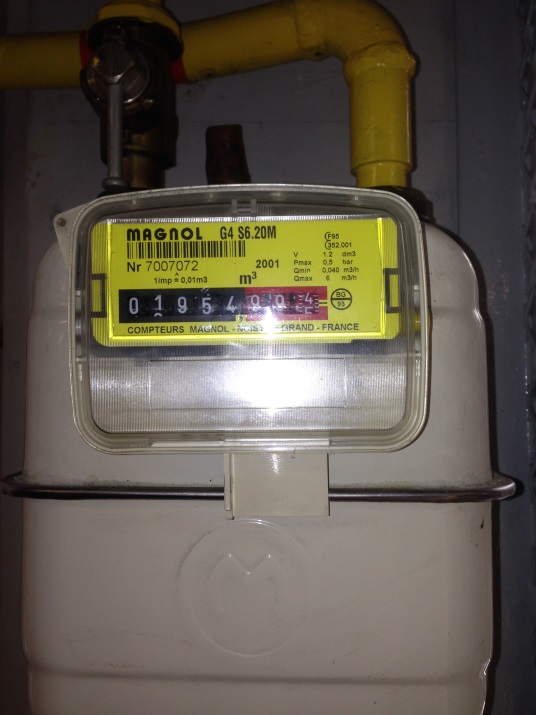 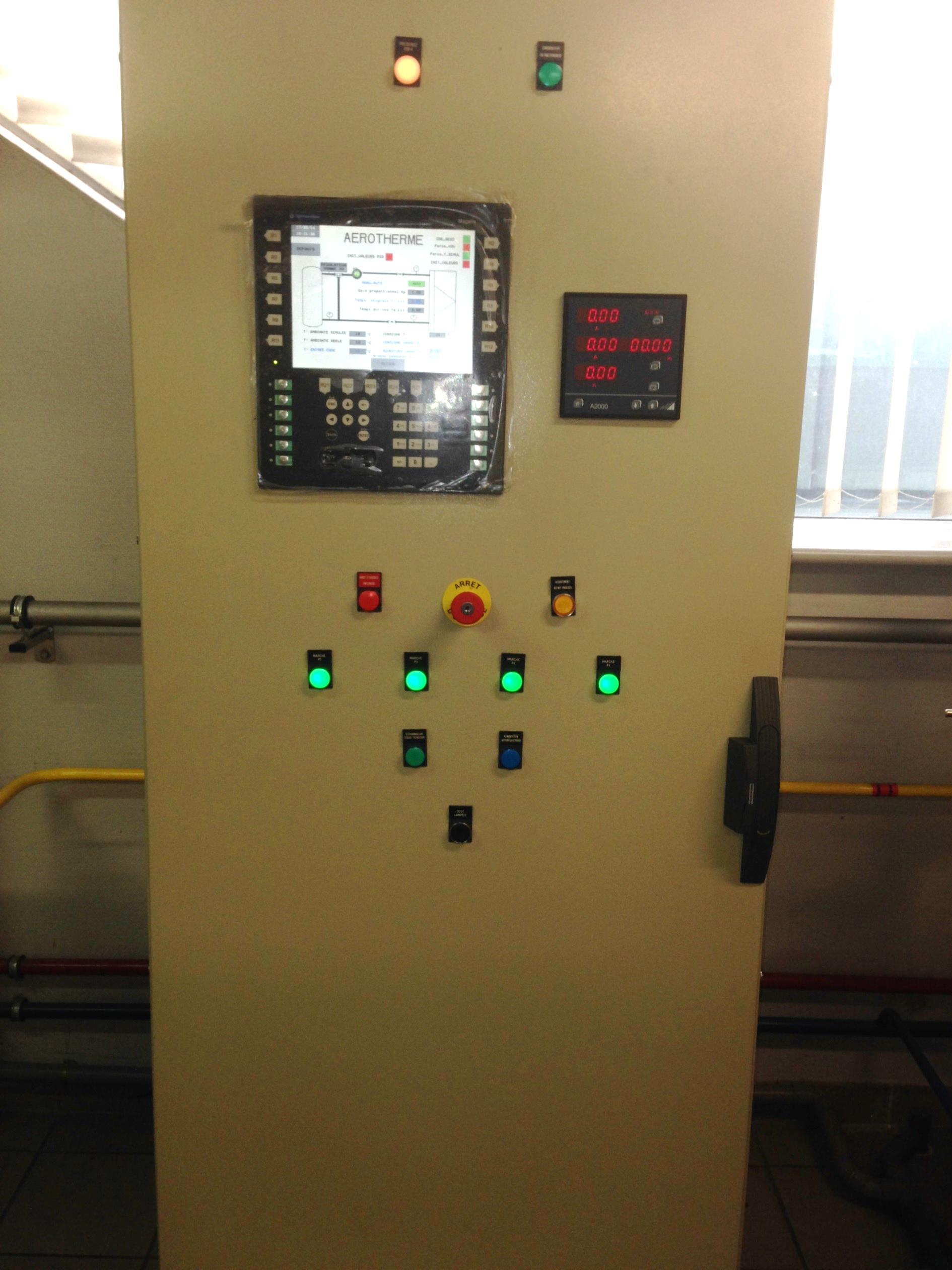 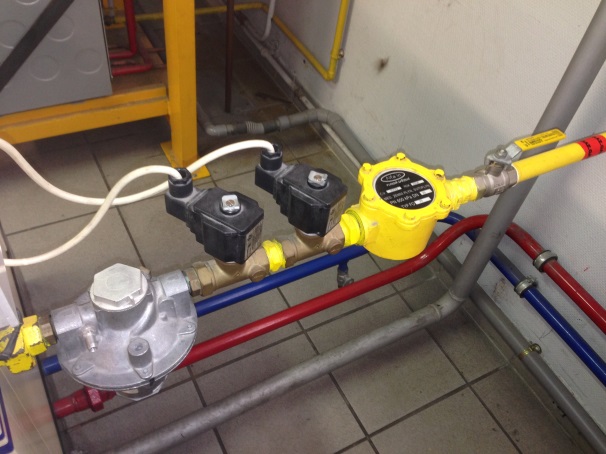 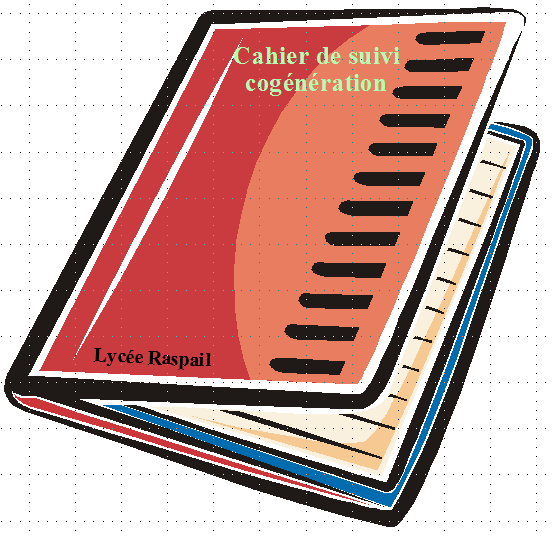 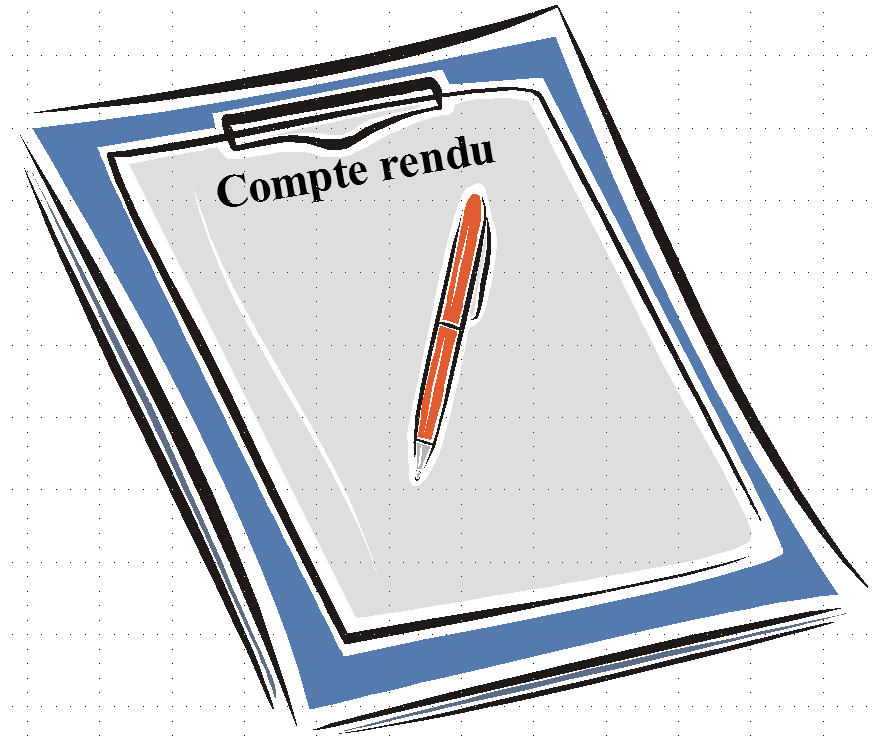 16
La sous-épreuve E53 : Conduite d’une installation
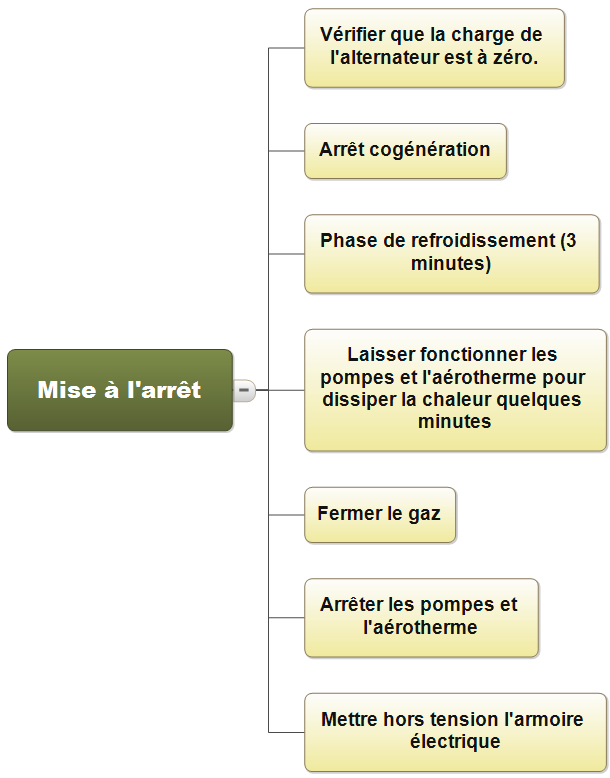 Mise à l’arrêt
17
Séminaire national BTS Maintenance des Systèmes –  Lycée Raspail Paris 
13 et 14 novembre 2014
Merci de votre attention
Serge Sandre – Lycée Raspail Paris
18